Tilakatsaus
Moveatis-projekti
8. palaveri
4. Palaveri
26.2.2016
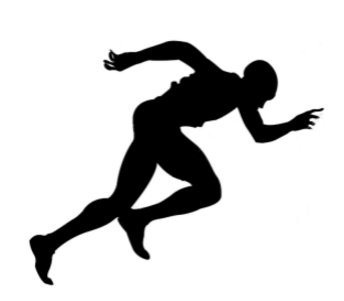 Tehdyt toimenpiteet
Palvelimen käyttöönotto
Ohjelma saadaan toimimaan lopullisessa osoitteessa www.moveatis.sport.jyu.fi

Kehitystä
Kategoriaryhmien valintasivu
Hallintasivu
Kirjautuminen (etenee nyt, kun saatiin palvelin)

Käytettävyystestaus
Käydään tulokset läpi myöhemmin palaverissa
Kohdatut ongelmatilanteet
Aika alkaa loppumaan kesken

Jarmo poissa tämän viikon
Seuraavat toimenpiteet
Loppukiri!
Saatetaan toteutettavat ominaisuudet loppuun

Järjestelmätestaus
Ajankäyttö vaiheittain
Ajankäyttö viikoittain
Jäsenten työtunnit